Double Degree – LSE financial support 2023/24
Cost of programme
Tuition fees – check prospectus or online table of fees
Estimated living costs in London £1,300-£1,400 a month
www.lse.ac.uk/financialsupport
[Speaker Notes: You need to be able to cover the cost of your year at LSE. This includes your tuition fees and living costs. This is an estimate of typical living costs in London; some students will spend more, some less. Accommodation is likely to be the biggest cost.]
Graduate Support Scheme
Open to all to apply  
Needs based funding
Awards between £5,000 - £15,000
Can also be considered for other LSE Scholarships 
Read through all the guidance before completing the form
Apply as early as possible; allow four weeks for a decision.
Closing date for applications 30 June 2023
www.lse.ac.uk/financialsupport
[Speaker Notes: You should receive an email around February/March which will include the application form and further information about applying. 
You will need to submit the application and any supporting documents by email. Decisions will be sent by email, ideally within four weeks of receipt of your application.]
Graduate Support Scheme                - the statistics
43% of double degree students submitted an application
of those who applied, 36% were successful in getting an award
£323,558 awarded in total


(data from 2022/23 entry)
[Speaker Notes: 2021: 116 eligible, 43 applied (37%), 8 award made (19% of those who applied), £101,290 awarded in total]
Other funding
Postgraduate Master’s Loan from Student Finance
Apply at: 
	https://www.gov.uk/masters-loan 
Up to £11,836 loan (2022 entry figure)
Repayments start once you are earning over £21,000 a year
www.lse.ac.uk/financialsupport
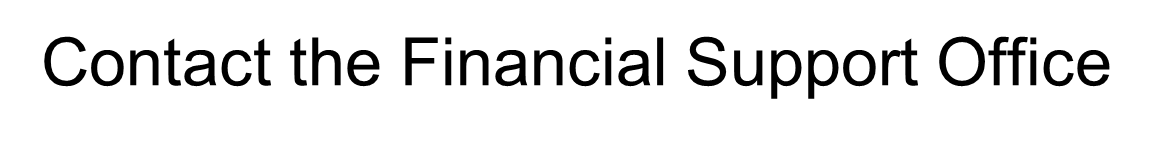 Telephone 
+44 (0)20 7955 6609
Monday to Friday 
10am - 12noon & 2pm - 4pm

Zoom Drop-in sessions
Monday - Friday 1pm - 2pm
https://info.lse.ac.uk/current-students/financial-support/drop-in-sessions

Email
financial-support@lse.ac.uk

Web pages
www.lse.ac.uk/financialsupport
www.lse.ac.uk/financialsupport